Geografie Slovenska
3. Seminář
Podzim 2013				Jaroslav Biolek
Klima Slovenska
http://www.youtube.com/watch?v=THPyt7mrd3U
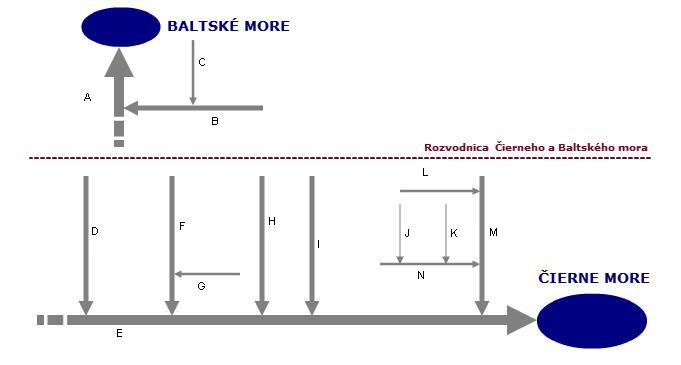 Odkazy
Online Atlas krajiny Slovenska:
http://geo.enviroportal.sk/atlassr/

Slepé mapy:
http://hry-vodplan.sazp.sk/index.php?choice=mapy